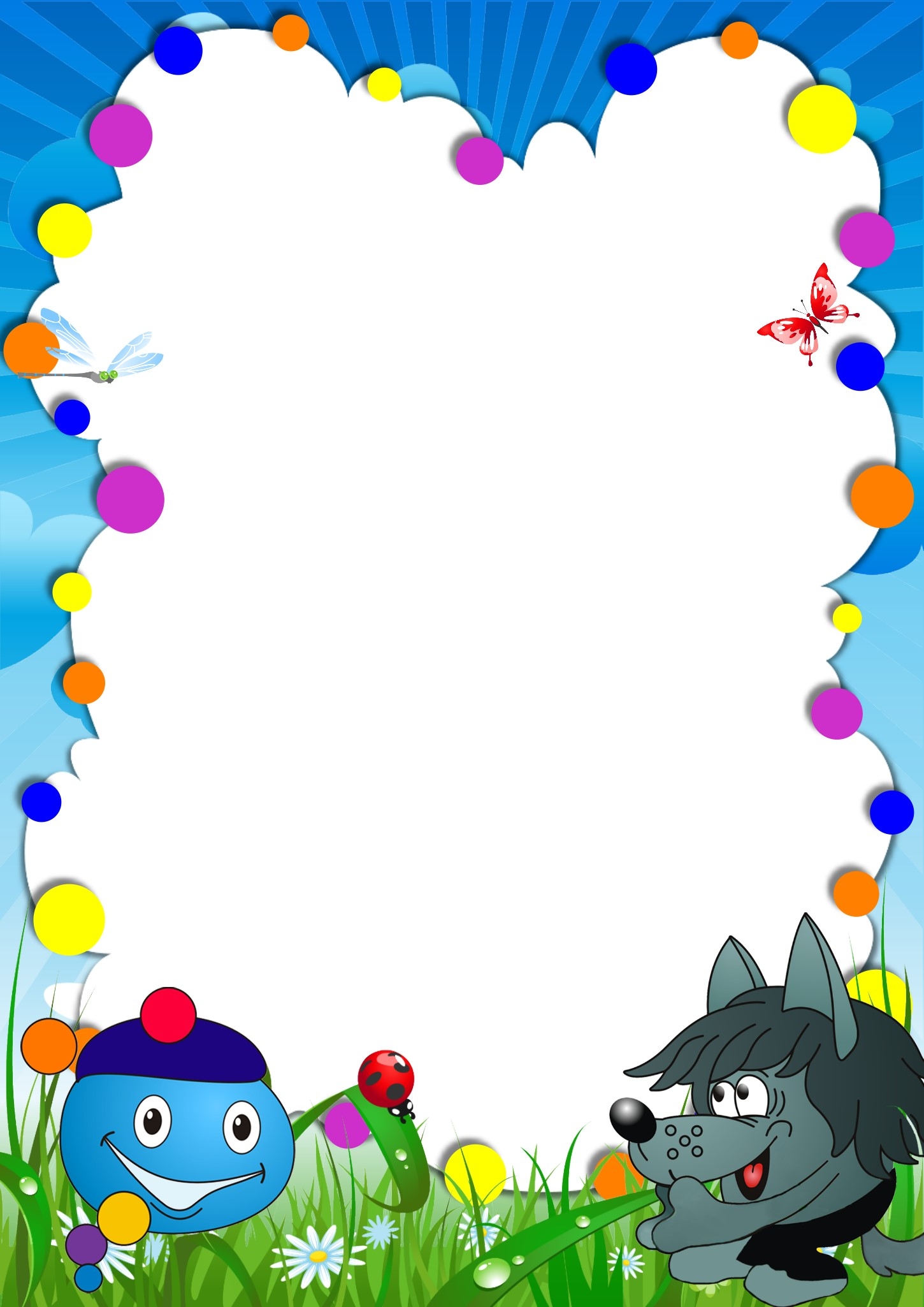 Дитячий ясла-садок «Гвоздичка»
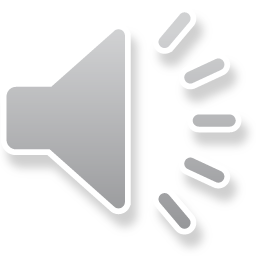 Презентація групи 
«КАПІТОШКА»
В групі «Капітошка»весело гратися малятам
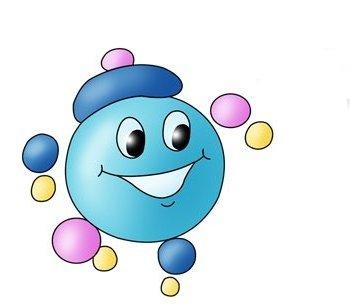 Є багато друзів:хлопчиків й дівчаток
Поспішає в групу вранці дітвора,на малят чекає вже весела гра.
Вас ласкаво просимо,в нашу групу йдіть,капітошки-діточки запрошують усіх!!!
Куточок  природи
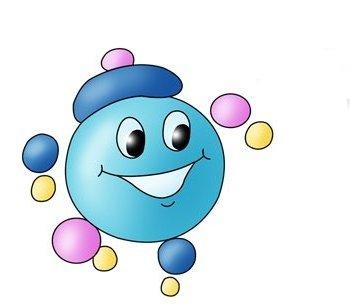 Куточок книги
Куточок чергових
Народознавчий та музичний куточки
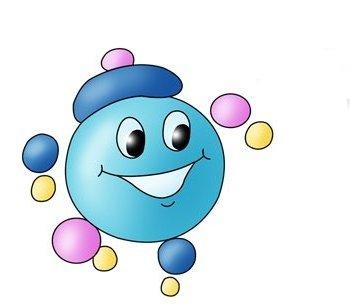 Куточок дидактичних ігор
Художній куточок
Театральний куточок
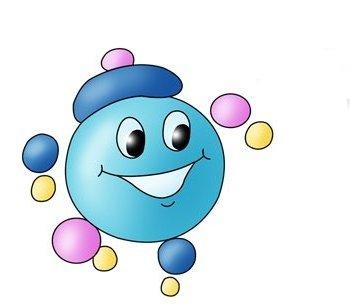 Спортивний куточок
Куточок сюжетних ігор
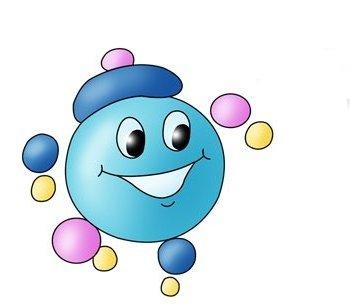 Наша роздягальня
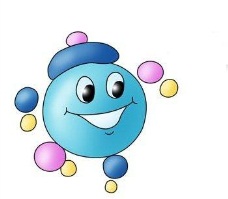 Групова кімната
Будівельний куточок
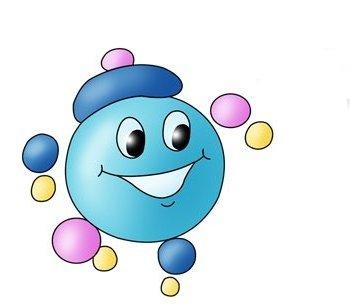 кінець
До зустрічі !